Overview of Machine Protection for Target
Riccard Andersson

2018-02-16
What is Machine Protection?
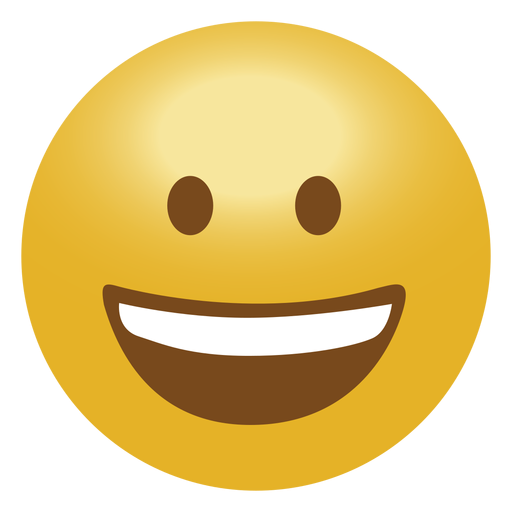 MP is Happiness
Happiness for the scientists
Happiness for the Council
Happiness for the staff
Time and money
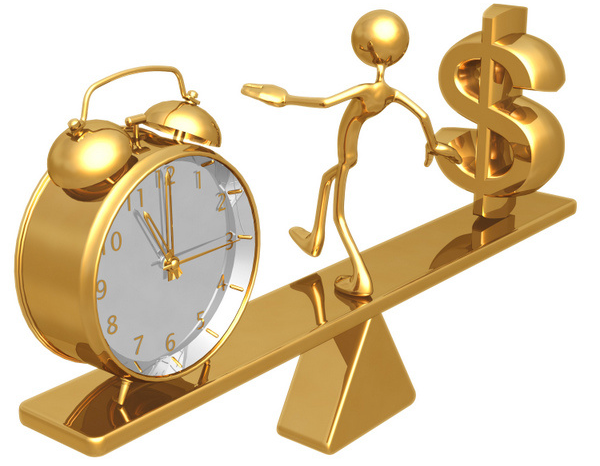 2
What is Machine Protection?
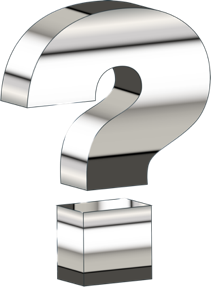 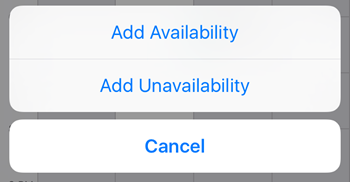 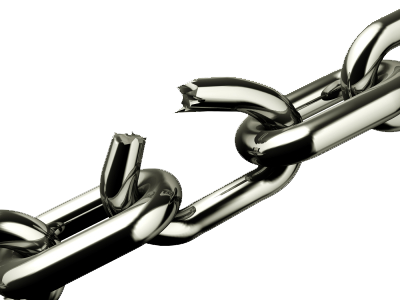 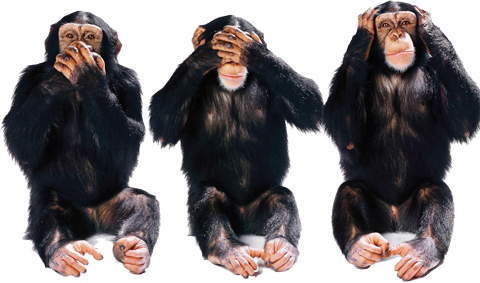 3
3
What is Machine Protection?
Add Availability = ”Subtract Downtime”
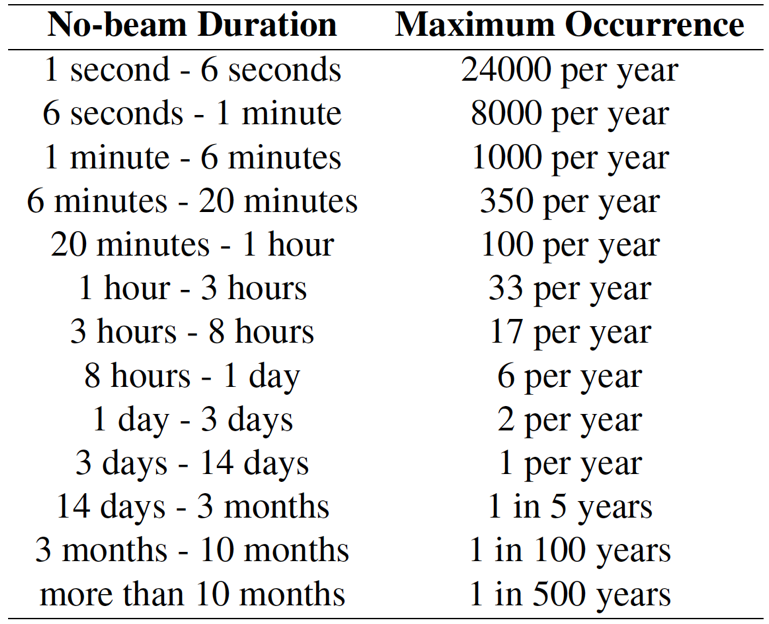 Short Downtime
Long Downtime
Courtesy of Enric Bargalló
4
What is Machine Protection NOT?
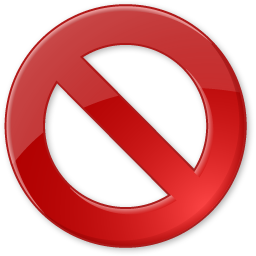 MP is not process control
Different purpose
Different lifecycle
MP is not safety
No legal obligation
No external certification
Not owning (most of) the equipment

Organization and systems to be kept separate
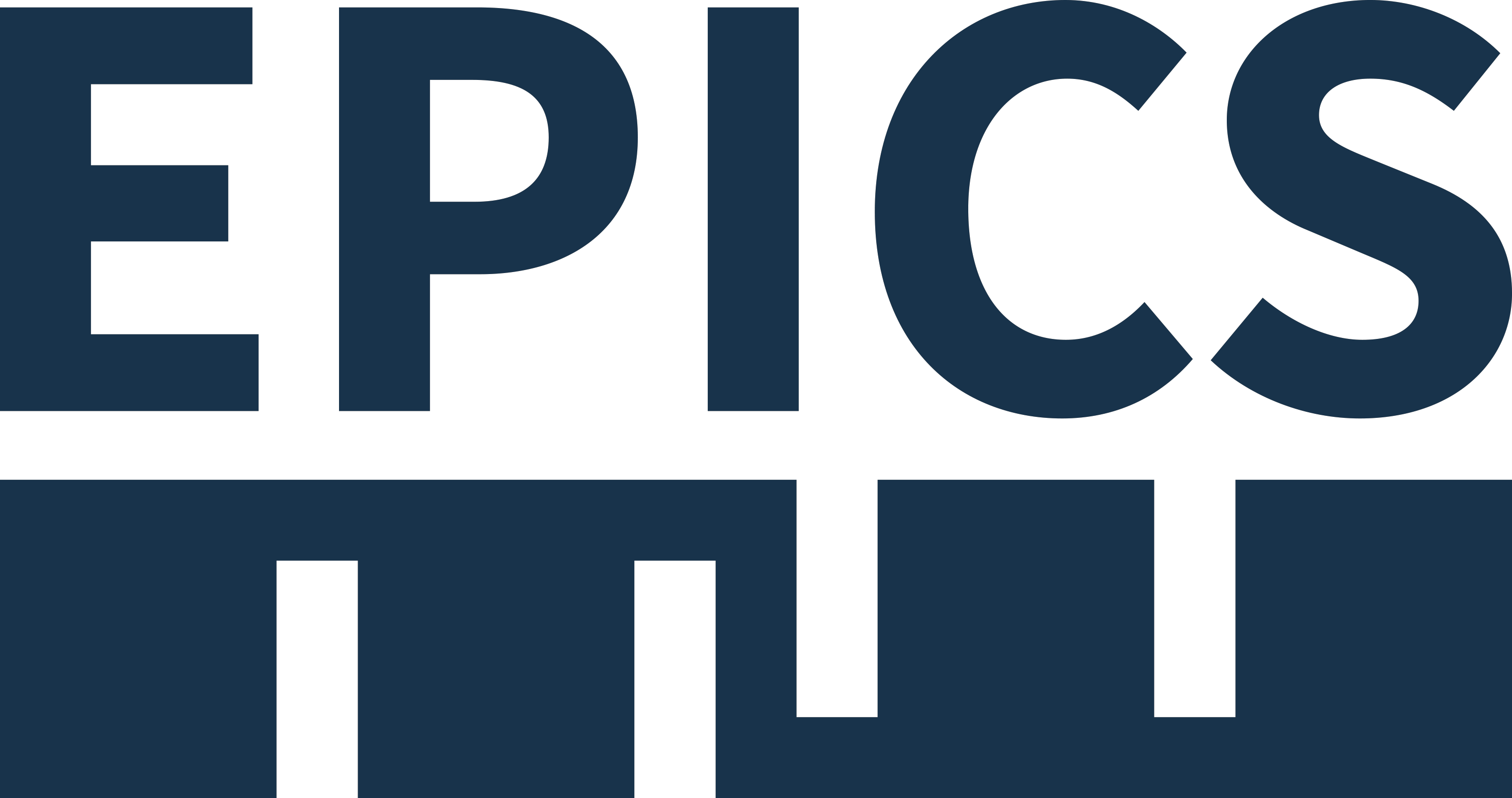 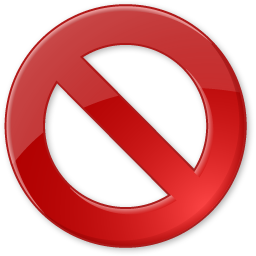 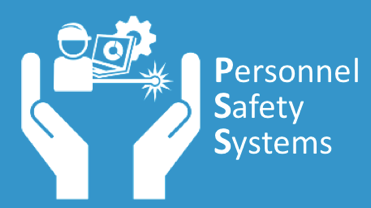 5
A System of Systems
Maier’s Criteria
Operational independence
Managerial independence
Geographical distribution
Emergent behaviors
Evolutionary behaviors
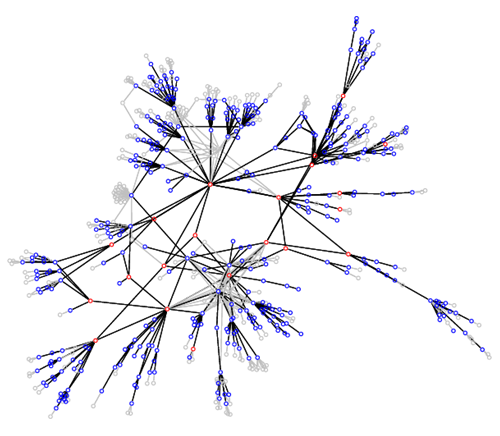 6
Inspired by International Standards
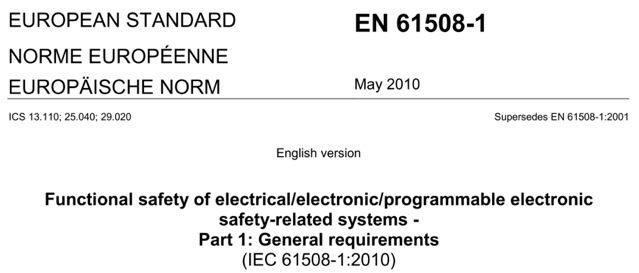 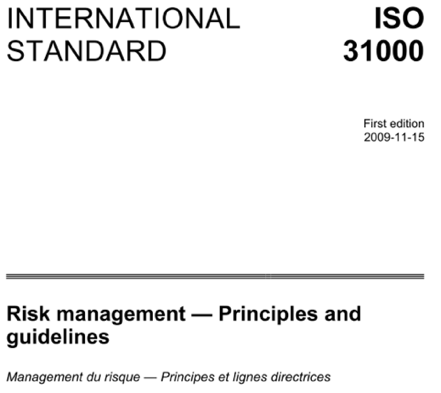 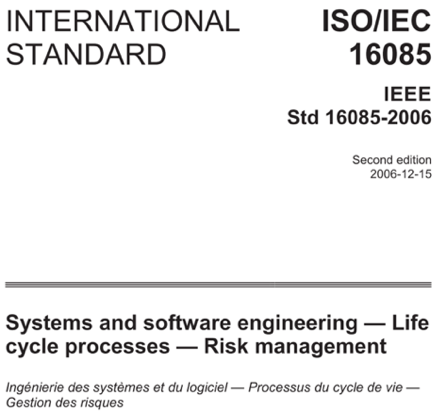 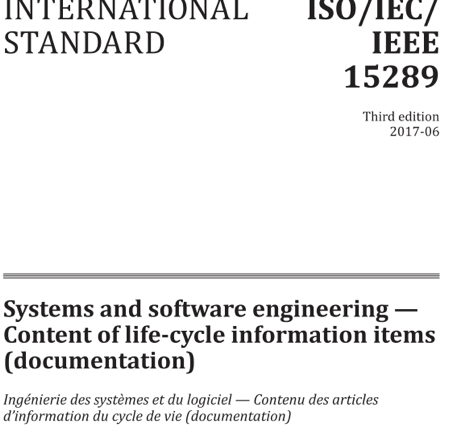 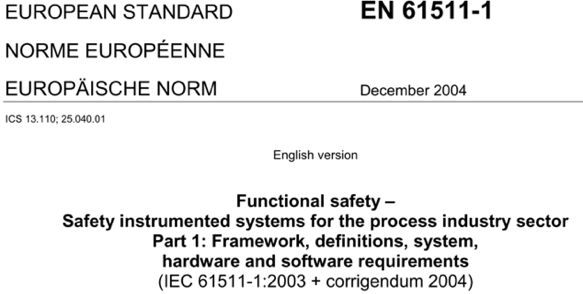 7
Machine Protection Lifecycle
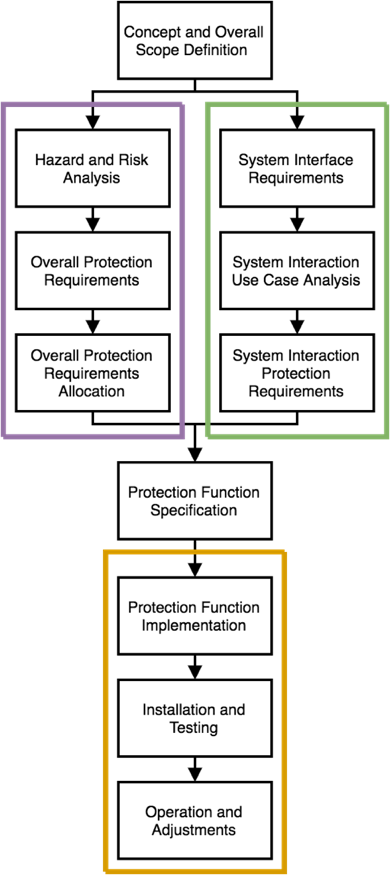 8
Protection Function Example
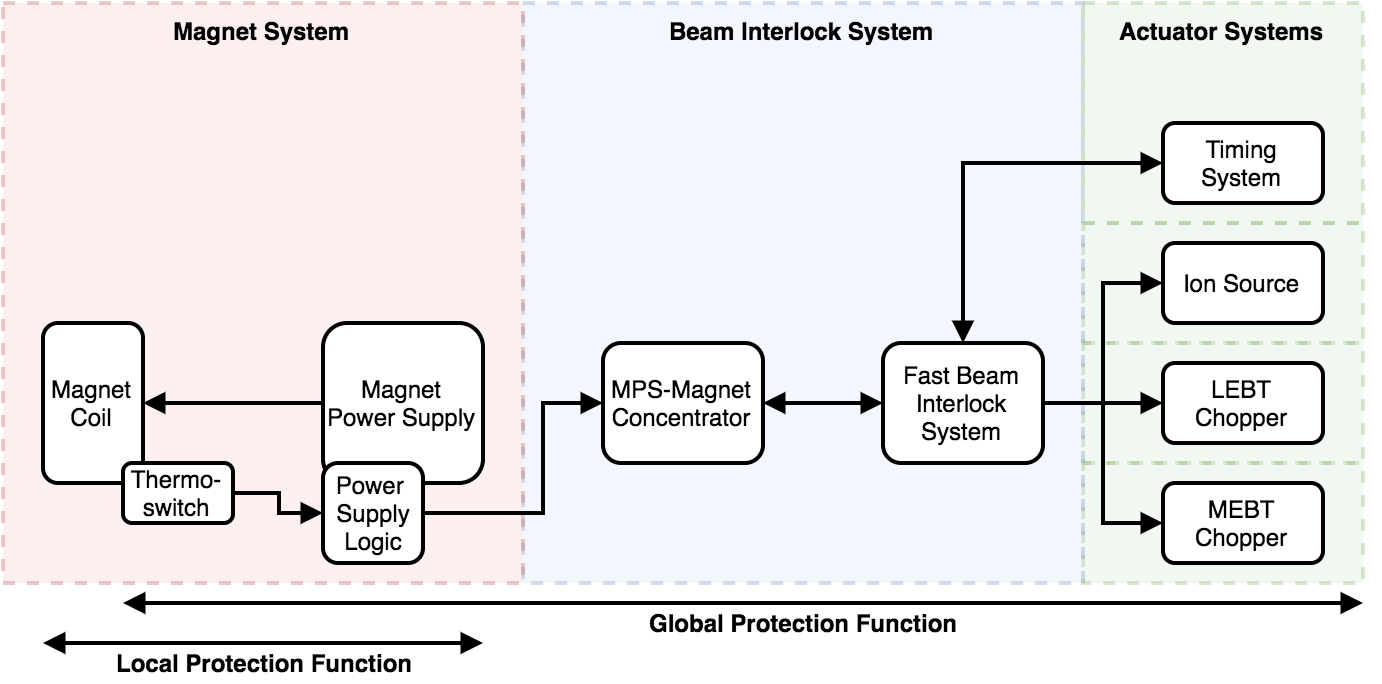 9
Machine Protection for Target
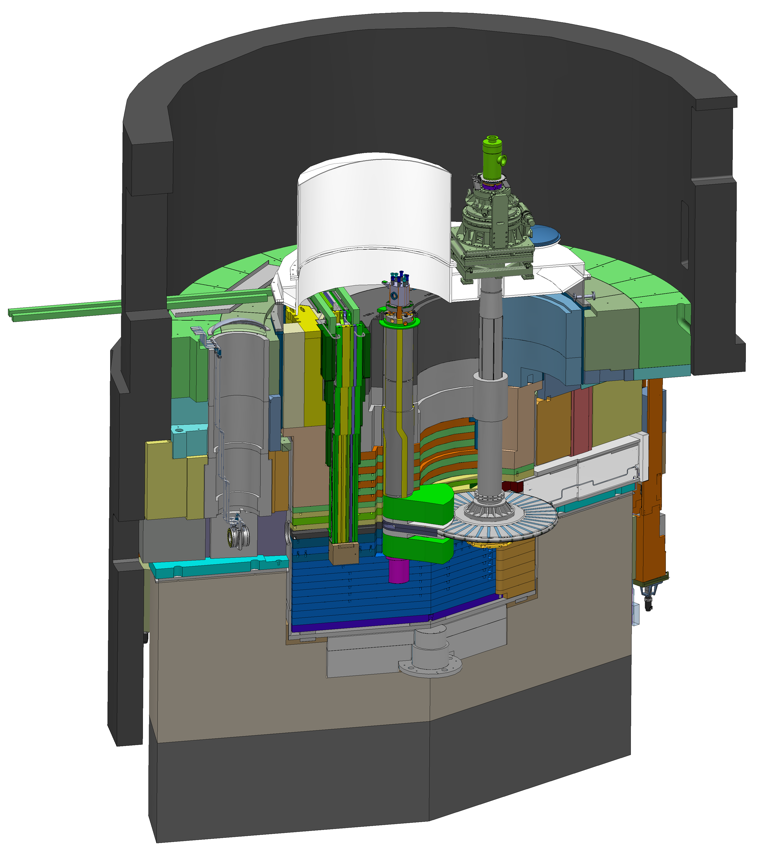 Proton Beam Window
Target Wheel
Moderators
Water
Cryogenic
Reflectors
Tuning Beam Dump
10
Analysis Example – Moderator and Reflector
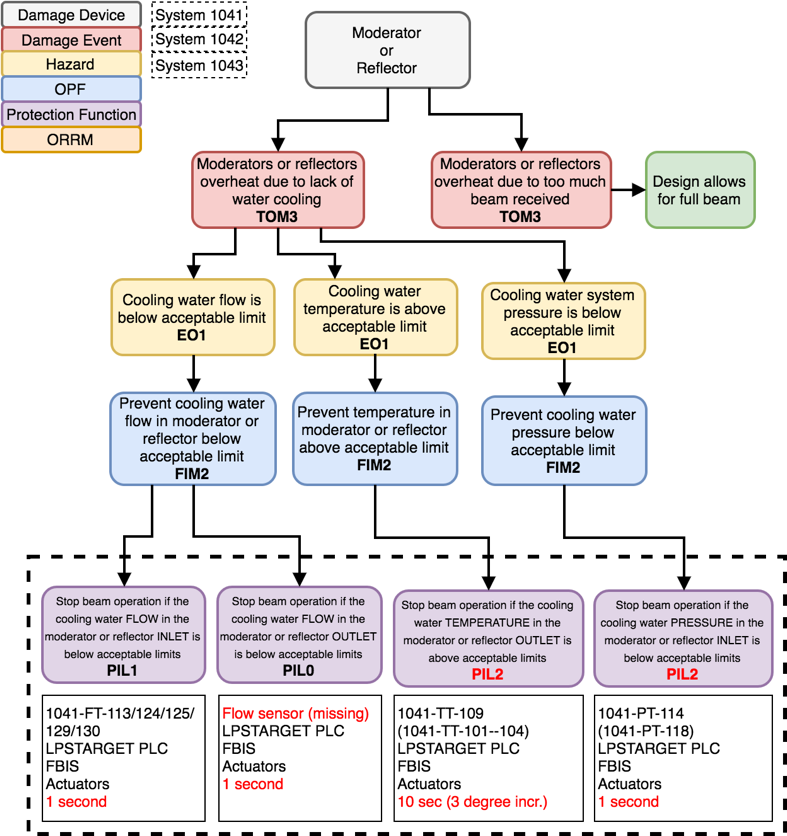 Damage Events
Hazards
Overall Protection Functions
Protection Functions
Sensors
Logic Elements
Actuators
Protection Integrity Level
Timing Requirements
11
What does Machine Protection ask for?
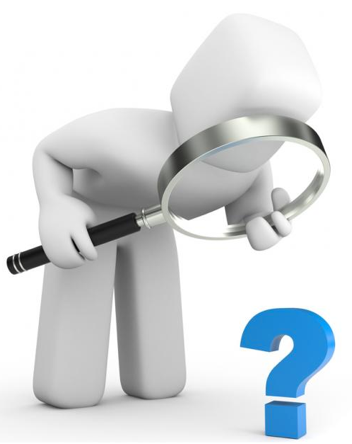 System information
System designs
System analyses (risk, HAZOP etc.)

System interactions
Solutions
An open mind
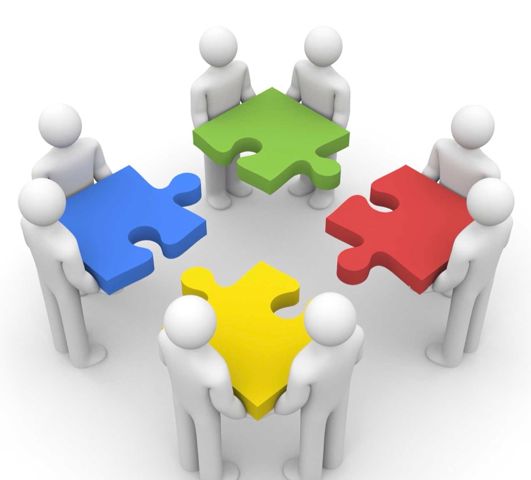 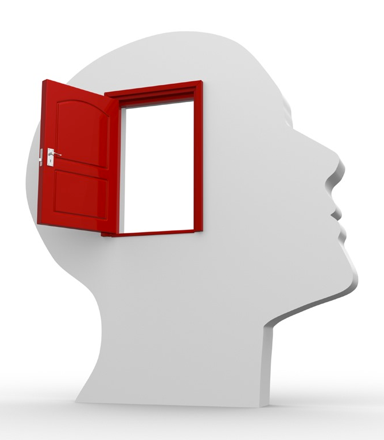 12
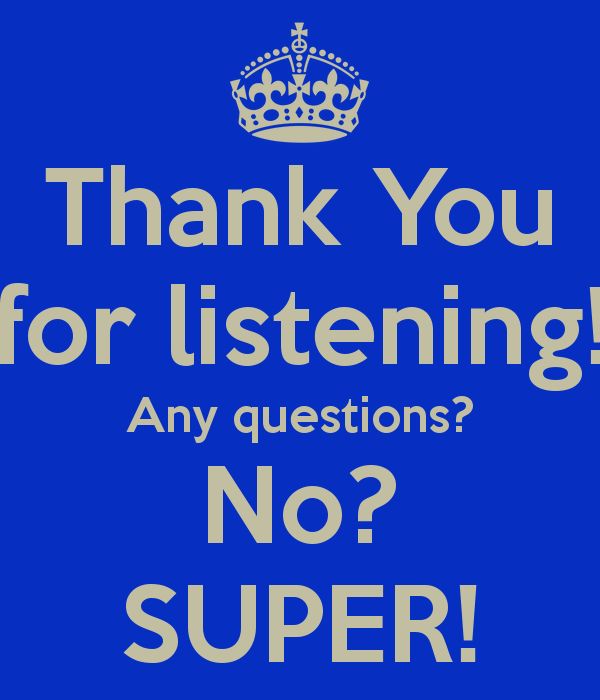 13